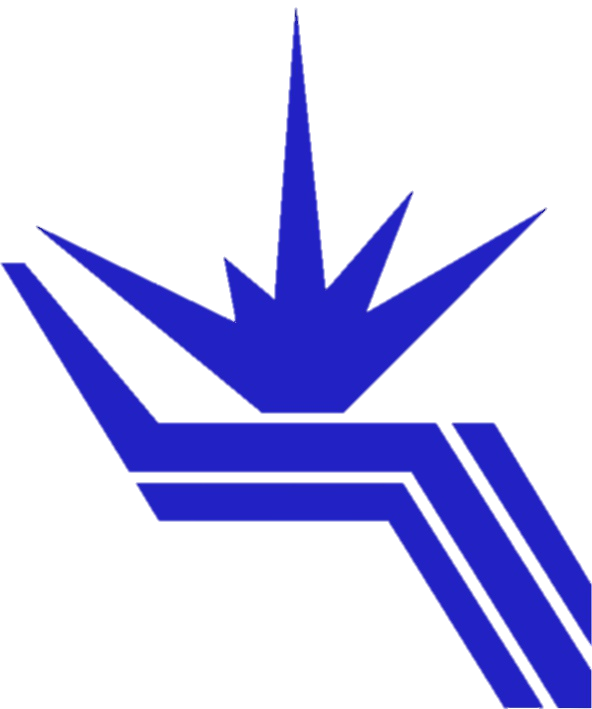 ЛЮМИНОФОРЫ					Договор №100-02594 до 06 декабря 2024г.
						Доп.соглашение до 25 января 2025г.
Мешков Олег
Стешов Андрей
	В работе, 560 часов в остатке.
	До НГ сделают.


Мешков Олег 2024-07-04
	Оптическое оборудование (камеры, объективы) закуплено
	Вакуумные компоненты – поставка из Китая ожидается в октябре
	Актуаторы – поставка из Китая ожидается в октябре
	Контроллеры шаговых двигателей – срок поставки требует уточнения
	Компоненты местного производства готовы.
	По приходу оборудования планируется провести тестовую сборку в ИЯФ
	Отправка в Дубну в конце ноября
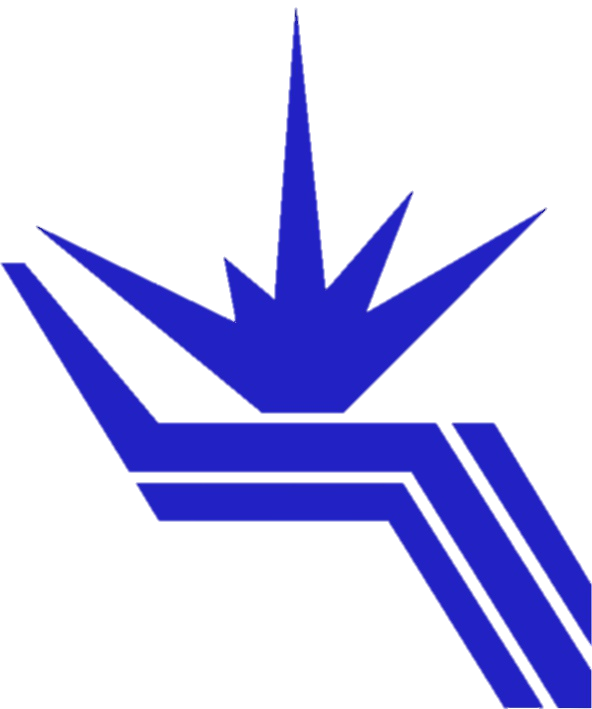 КОРРЕКТОРА					Заявка на закупку?
					
Беркаев Дмитрий
Беркаев Дмитрий
	С ценой определились.
	Сегодня (10.10.2024) должны принести КП из договорного отдела. Сразу отправит в Дубну.
	(Не прислал)
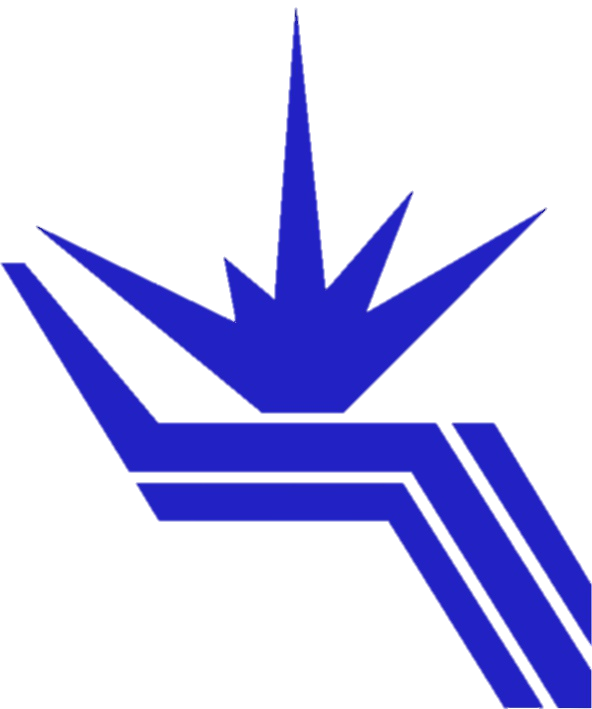 КИКЕРЫ+СЕПТУМЫ				Договор №100-02512
						Доп.соглашение до 25 ноября 2024г.
Драничников Александр
Драничников Александр
	Пилят лапы, сегодня закончат. (Выполнено)
	Завтра пилят фланцы. (Нет информации, станок был на ремонте)
	На 1 кикере надо переварить фланец. 
	Производство фланцев после отрезания, чтобы точно попасть в размер.

Стешов Андрей
	Сроки подтверждают.
	Станок на ремонте.
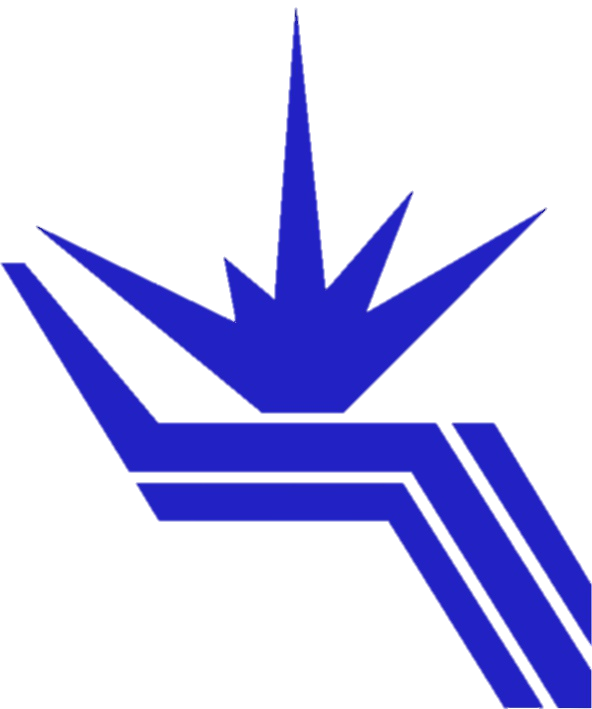 ВЧ						Договор №100-534
						Доп.соглашение до 30 ноября 2024г.
Ротов Евгений
Ротов Евгений
	Начинают тренировку второго резонатора.
	Отправка оборудования на следующей неделе (для монтажа ВЧ1 и ВЧ2).
	Приезд на монтаж 27.10. 
Мурасев Анатолий - ответственный за сети и управление a.a.murasev@inp.rsk.su
	Нужно реализовать передачу показаний вакуумметров в систему ВЧ в цифровом виде. Данные будут 	встроены в программу управления ВЧ и использоваться в процессе тренировки резонаторов.
	Необходима блокировка резонаторов по вакууму на основе тока 	насосов или вакуумметров?
	Нужна возможность удаленного подключения (из ИЯФ) к модулям для диагностики.
	Для запуска сервер конфигураций должен быть одной подсети с модулями.
	На пусконаладку возможность подключить дополнительный ПК в подсети + выход в интернет.
	Усилители Триада умеют в SNMP, нужно ли поставить на мониторинг?
	Выдать диапазон сетевых адресов технологической сети.
Стешов Андрей
	Мастерские заняты СКИФом до апреля, с апреля производство остальных резонаторов.
	Последний резонатор выдадут в октябре 25.
Дубна 	21 октября Ротов приезжает. Пом.182 вода и кабельные трассы готовы. Вентиляцию закрыли 	фильтрами. На след неделе продуют. Проходки на 2 этаж зальют. Свет есть. Клининг?
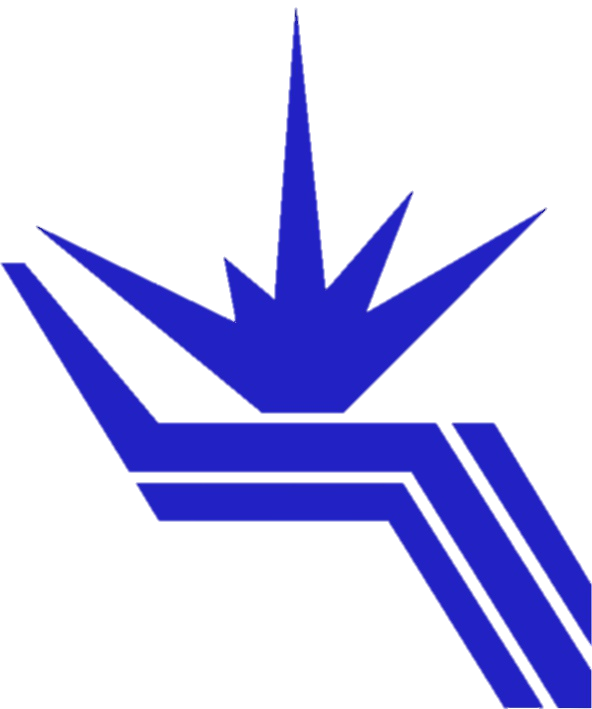 ВЧ						Договор №100-534
						Доп.соглашение до 30 ноября 2024г.
Ротов Евгений
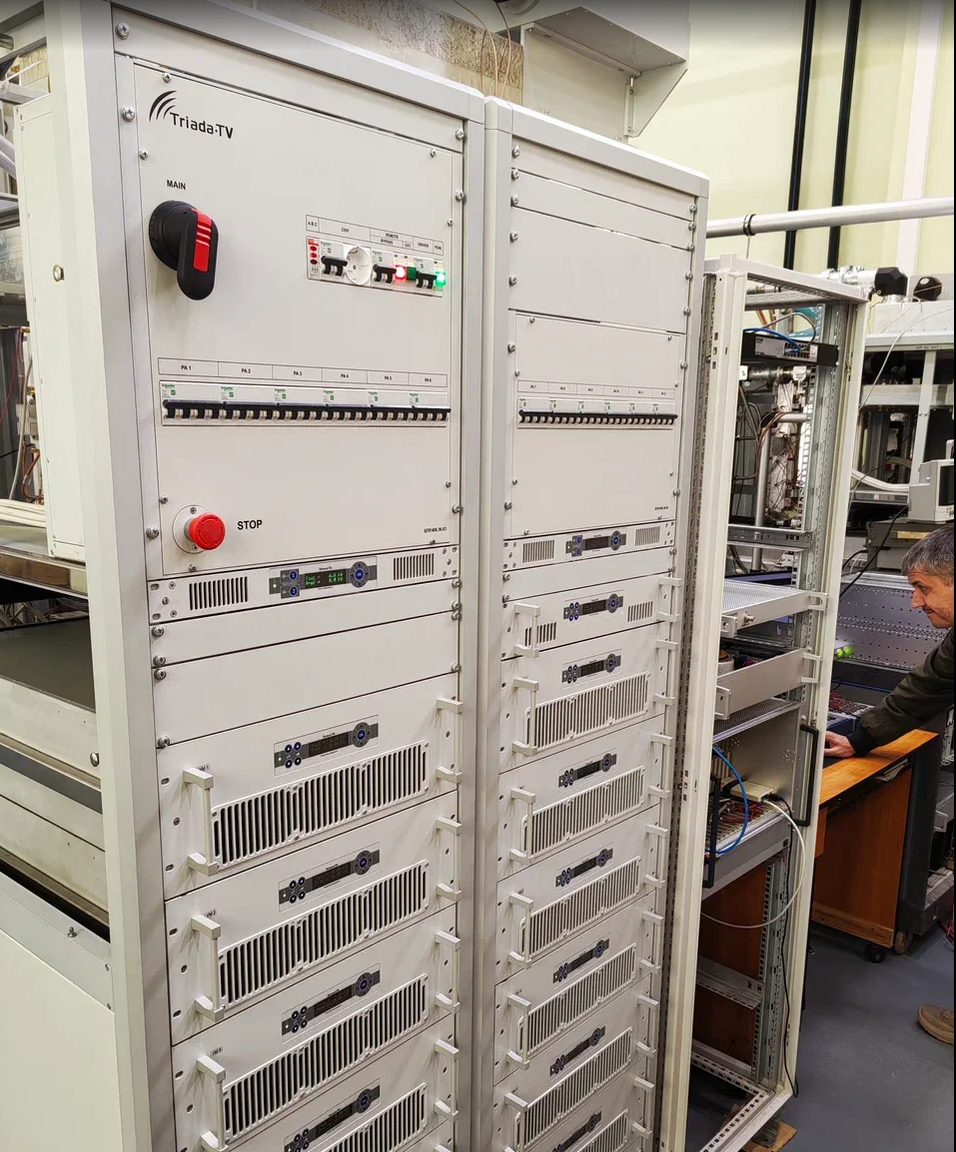 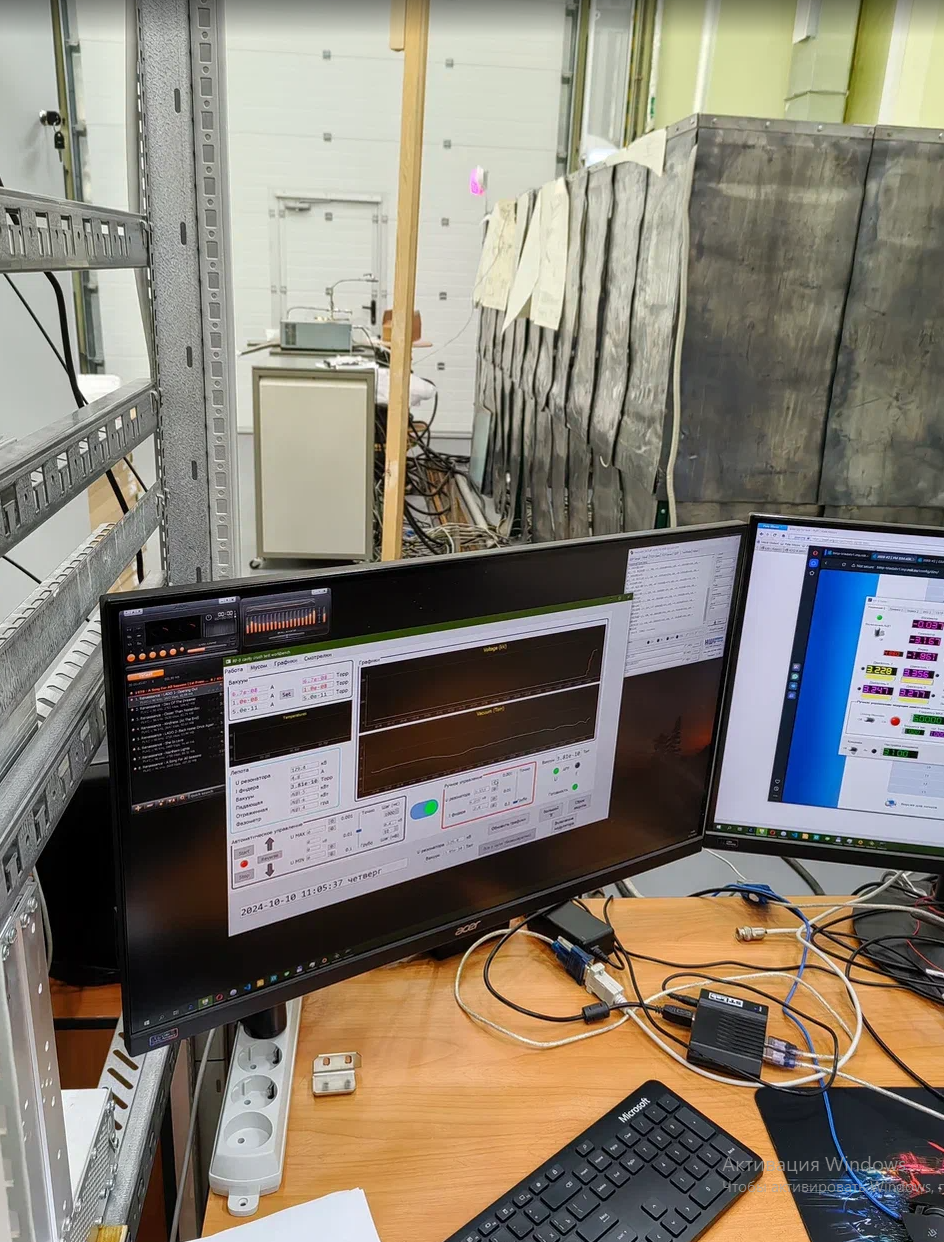 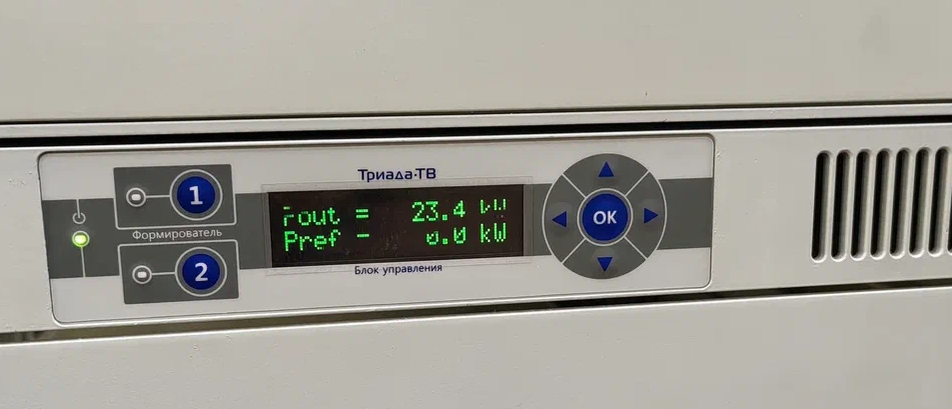 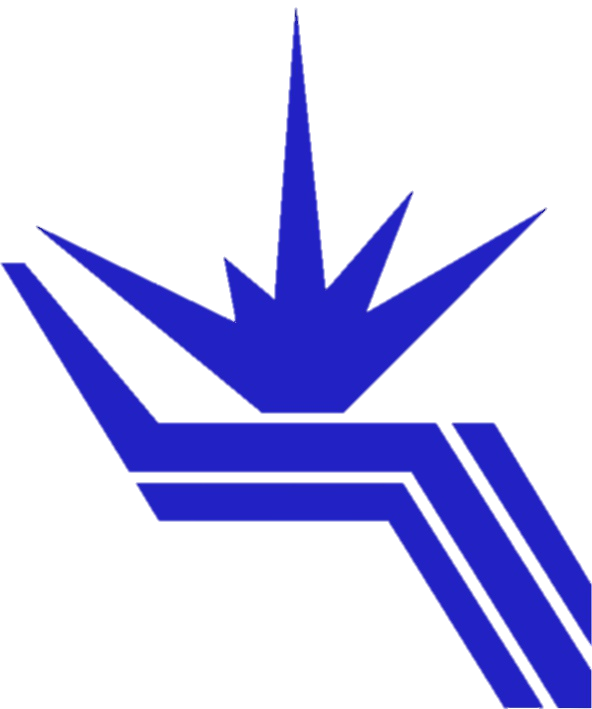 Трубы гелиевые					Договор №100-02166
						до  01 августа 2024г.
Пята Евгений
Пята Евгений
	Все чертежи по арке W отправлены в Криосервис.
	Трубы на заводе с 3.10. Во вторник забирает часть. Договор по 30.10.2024 (не забрал, может завтра)
	Чертежи на фланцы готовы. 
	Фланцы изготовит ИЯФ к 20.10.
	Металлорукова мпд 4 - 10.11 поставка. 
	На след. неделе варить азотную трубу и обматывать. 
	Стэфы на следующей или через неделю.
	Сильфоны в наличии.
	В первую очередь будут изготавливаться модули 7-15 для Криомонтажа 
	04.11 испытания.
	Далее отправка модулей 7-15, либо половины.
	Изготовление модулей 17-24 с 05.11 по 30.11
	Приезд на монтаж в Дубну 02.12
	Пята приезжает по графику пн-чт в ИЯФ, пт-вс в ОИЯИ
	Есть ли заглушки у Криомонтажа для проверки?
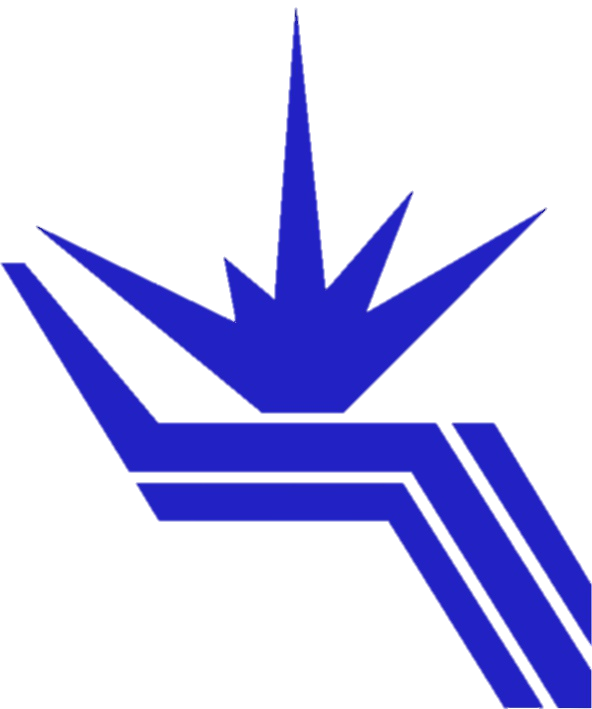 СЭО						Договор № 100-464 									Доп.соглашение по декабрь 2025г.
Рева Владимир
Рева Владимир
	Ближайшая поставка оборудования в ноябре.
	Состав поставки трубы-заглушки будет позже
	Состав основной поставки ближе к отправке
	Обсудить подключение вакуумных приборов, для определения длины.
	Жариков по блокировкам.
	Маслостанция - в работе в мастерских. 
	О какой трубке речь про Мялковского для линака или СЭО? 
	Обсудить устройство компьютерной сети с Сергеевым Антоном.
100-464
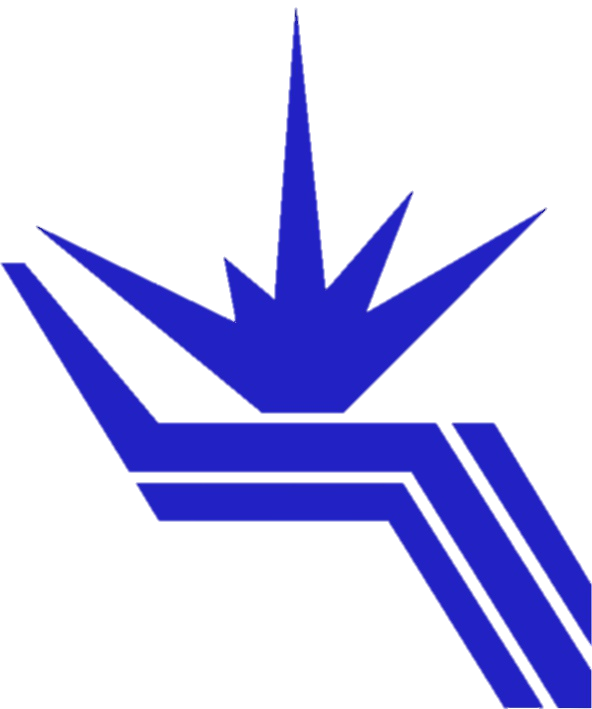 ПОЛЕ МПД						Договор № 100-464 									Доп.соглашение по декабрь 2025г.
Антохин Евгений
Антохин Евгений
	С-профиль с первого раза не получился.
	Клеили новую. Вчера получили 3 заготовки. Обработка будет одной в ИЯФ, одной во внешней фирме, 	одна в запас.
	После изготовления отправка на фирму для склейки с основным профилем.
	Написали претензию по сроку изготовления подшипника.
	Батраков (начальник лаборатории электроники) задерживает электронику на пару недель.
	Стационарное измерение - сегодня было совещание, в понедельник будет еще. Дирекция не уверена, 	что Батраков обеспечит измерительную часть. Будут искать альтернативу или отказываться от 	контракта.
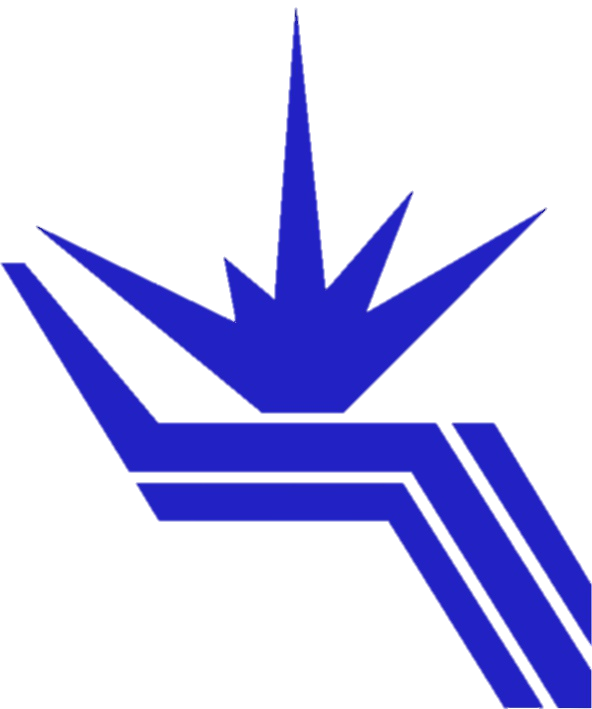 ПОЛЕ МПД						Договор № 100-464 									Доп.соглашение по декабрь 2025г.
Антохин Евгений
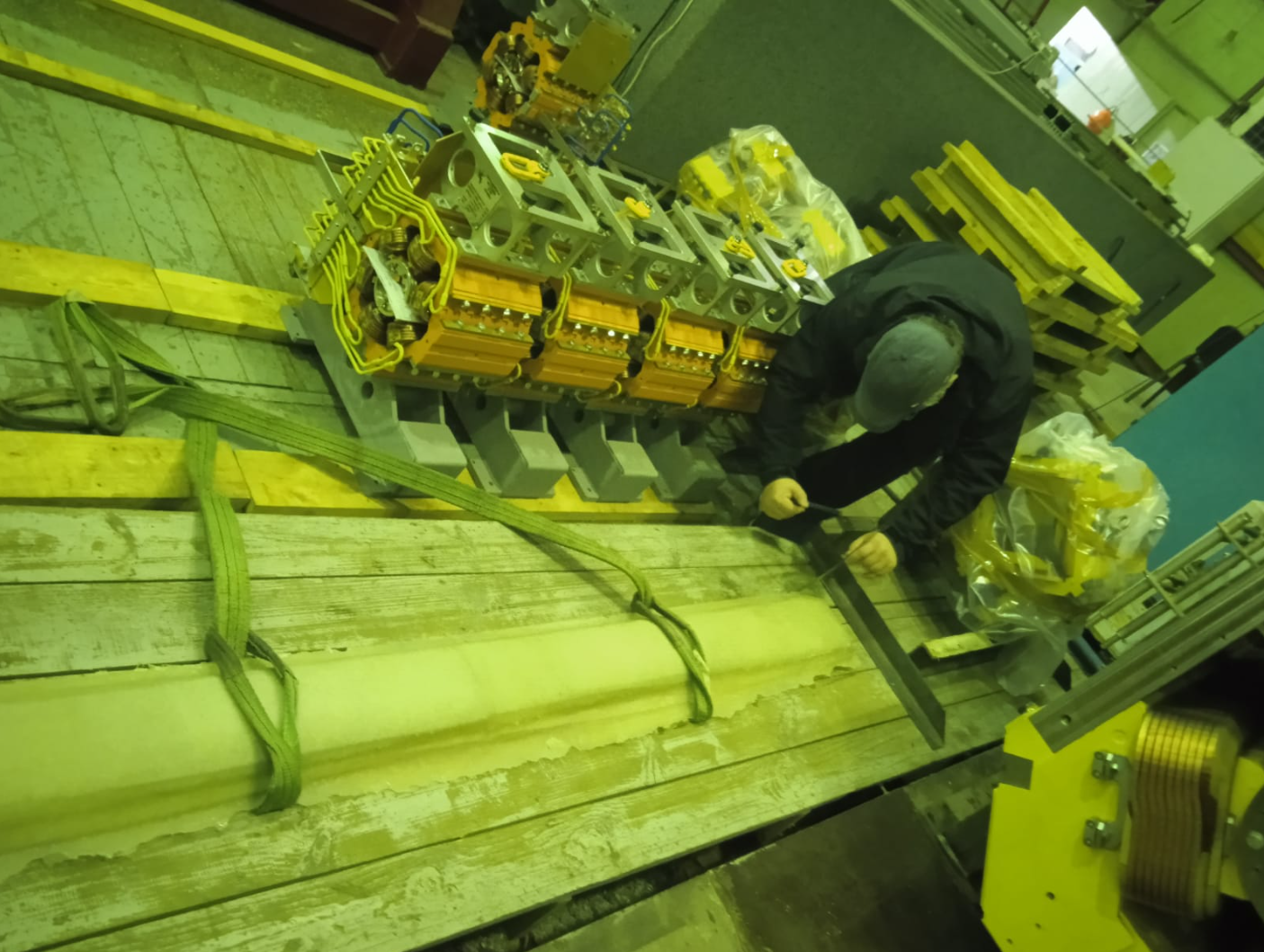 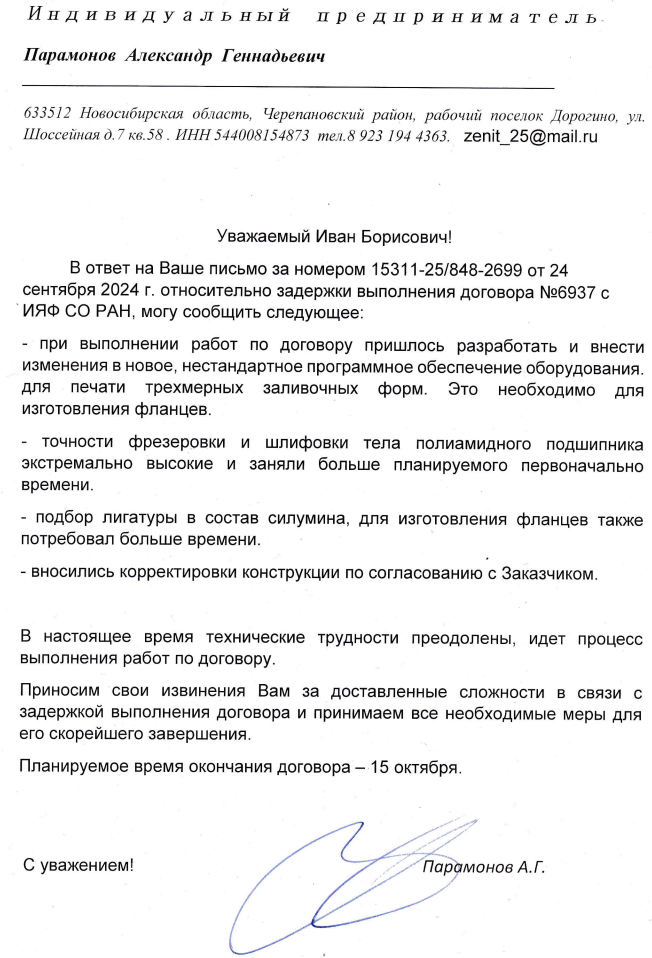